Bilans thermiques: flux conductifs, convectifs et radiatifs
Niveau : CPGE/L2
Prérequis : 
- 1er et 2nd principes, flux thermique
- Corps noir et notion de rayonnement thermique
- Mécanique des fluides : couche limite, convection naturelle
- Loi d’Ohm en électrocinétique
Si                    , alors les variables thermodynamiques sont définies à tout instant.
Temps caractéristique de variation des variables thermodynamiques : 
Temps caractéristiques de retour à l’équilibre :
Notion d’équilibre thermodynamique local
Conservation de l’énergie thermique : cas 3D
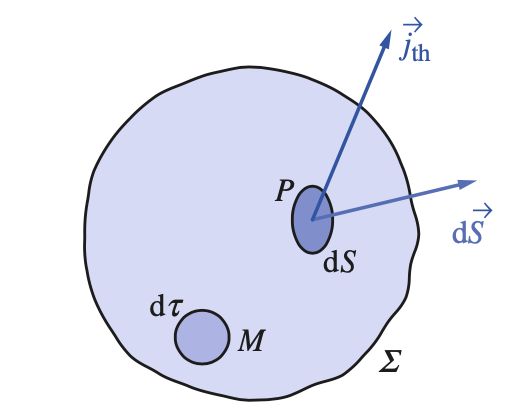 Analogie loi d’Ohm / conduction thermique
Loi d’Ohm (en convention récepteur)
Conduction thermique stationnaire
Analogie loi d’Ohm / conduction thermique
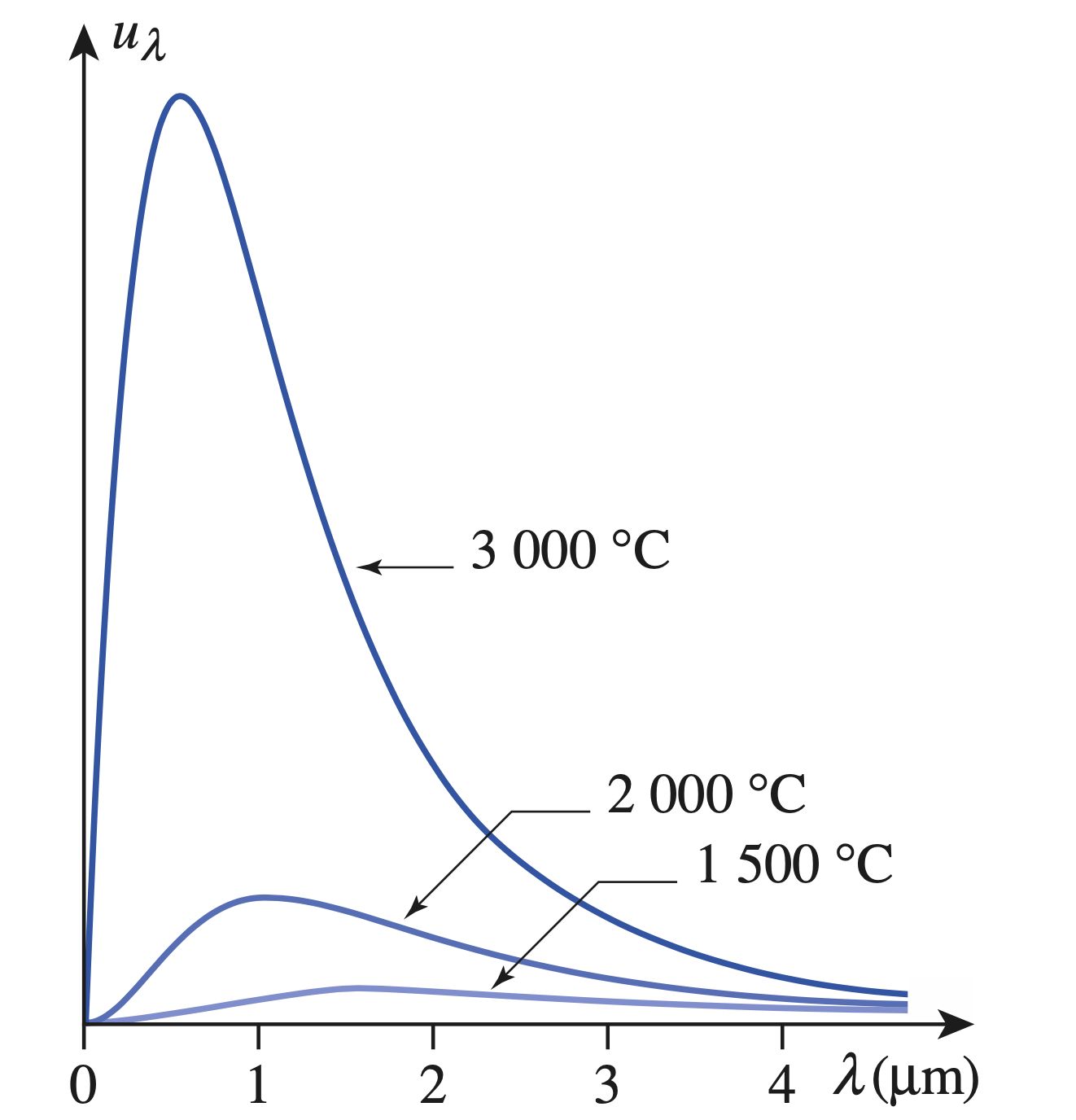 Loi de Planck : profil de la densité volumique spectrale d’énergie du rayonnement d’un corps noir
Rayonnement du corps noir : applications à la thermographie et analyse des isolations
Bibliographie
B. Diu, Thermodynamique, chapitre 9
H prépa MP/PC/PT/PSI, Thermodynamique, chapitres 2/3/(6)
C. Garing, Ondes mécaniques et diffusion, chapitre 5